CS 153: Concepts of Compiler DesignOctober 4 Midterm Review
Department of Computer ScienceSan Jose State UniversityFall 2023Instructor: Ron Mak
www.cs.sjsu.edu/~mak
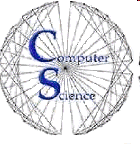 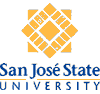 1
Midterm Format
Given online via Canvas.
You must come to class.

A combination of multiple-choice and short-answer questions.

Open book, notes, laptop, internet.

No communication with anyone else!
Violations will be severely punished (0 on the exam, reported to the student disciplinary office, etc.).
2
Topics So Far
Three-tier compiler architecture.
Hand-written parsers, scanners, parse trees, tree visit code, symbol table.
ANTLR-generated parsers, lexers, parse trees, tree visit code.
BNF, extended BNF, ANTLR .g4 grammars.
Parsing nested scopes.
The symbol table stack.
Parsing type definitions.
What goes into the symbol tables.
3
Topics So Far, cont’d
Semantic analysis
Frontend visit methods for type checking, etc.

Interpreter
Backend visit methods that execute a Pascal program from the parse trees and symbol tables.
The runtime stack and the runtime display.

Debugger
Interactive source-level debugger.
Debugger command grammar and language .
4
Midterm Review: Question #1
The parser builds data structures consisting of symbol table entry objects (STEO) and type specification objects (TSO).  

How are these structures used at compile time? 

STEO: Store information about locally-declared identifiers.
TSO: Represent type information.
Both: Assign types to variables.
Both: Do type checking in statements and expressions.
5
Midterm Review: Question #1, cont’d
How does the interpreter use these structures at run time? 

STEO: Create the memory map for each Stack Frame that’s pushed onto the runtime stack.
STEO: Get the values of defined and enumeration constants.
TSO: Do runtime range checking for subranges.
6
Midterm Review: Question #2
How does the symbol table stack … 

… allow a variable declared in an enclosing scope to be redeclared in the local scope? 

Push a new symbol table onto the symbol table stack for the local scope. Enter the variable’s name into the local table.

… prevent a variable already declared in the local scope from being redeclared in the local scope?
 
First check the local symbol table to see whether the variable’s name is already entered into the table.
7
Midterm Review: Question #2, cont’d
How does the symbol table stack … 

… allow two record types defined in the same procedure to declare fields with the same names?

Push a separate symbol table for each record type onto the symbol table stack when the parser is parsing the record type specification. Pop it off when the parser is done parsing the specification.
8
Midterm Review: Question #3
Some programming languages use parentheses to enclose array subscripts and to enclose arguments to function calls. Suppose Pascal did the same. Consider the assignment statement:Describe how the Pascal parser could (or could not) determine whether it is parsing a call to function arr or an access to an element of array arr.
x := arr(i, 2*j)
9
Midterm Review: Question #3, cont’d
x := arr(i, 2*j)
By the time the parser is parsing the assignment statement, it would have already parsed the declaration of arr as either an array or a function. Therefore, when the parser encounters arr in the assignment statement, it looks in the symbol table to see how arr was declared.
10
Midterm Review: Question #4
Suppose Pascal has an exponentiation operator **, so that n**4 represents the mathematical expression n4.Exponentiation has a higher operator precedence level than the multiplicative operators. Therefore, n**i*j is evaluated as (n**i)*j. Furthermore, exponentiation is right-associative, so that n**i**j**k is evaluated as n**(i**(j**k)).
11
Midterm Review: Question #4
What modifications to the expression, simple expression, term, and factor grammar rules are required to accommodate the ** operator?
term  : power  ( mulOp power )* ;
power : factor ( '**'  power )? ;
12